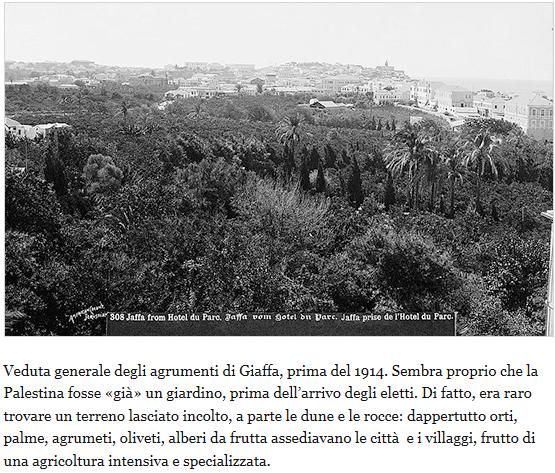 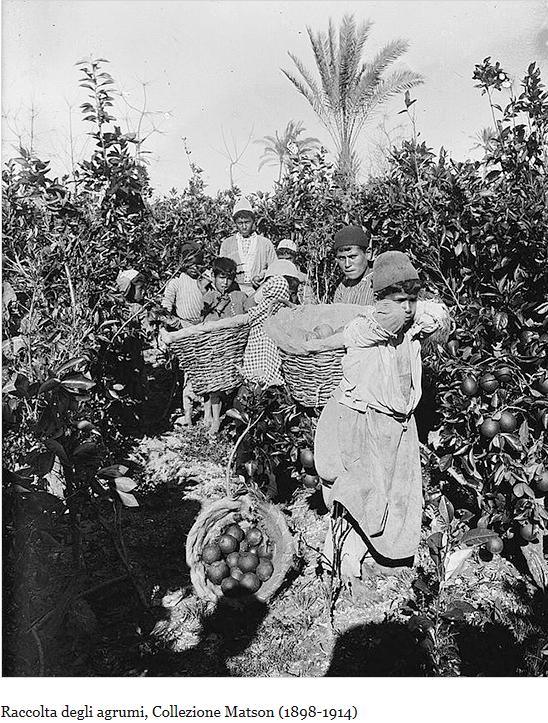 Vista generale degli agrumeti di Jaffa prima del 1914
Plantation arabe d’agrumes
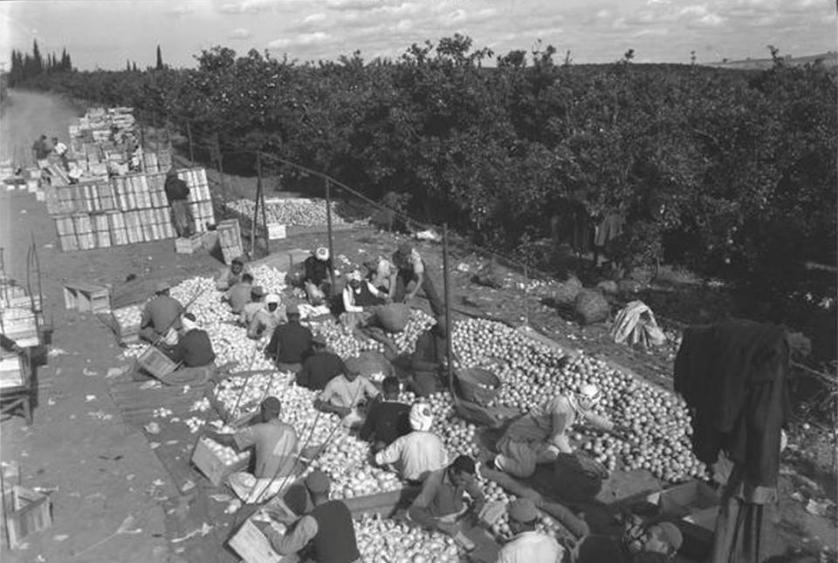 La récolte d'agrumes, avant 1914
In Palestina gli arabi hanno sviluppato la coltivazione degli agrumi e  nel 1947 ne possedevano 12’000 ettari, ovvero il 52 % del totale.  
In seguito fu quasi tutto confiscato dagli ebrei sionisti.
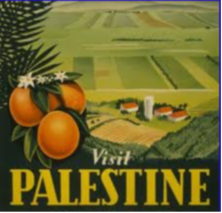 1
[Speaker Notes: A leur arrivée, les Juifs sionistes apprirent par les Arabes à cultiver les agrumes. Plus tard les Juifs ont volé les plantations d'agrumes aux Arabes.

http://en.wikipedia.org/wiki/Jaffa_orange
Documentaire: La mecanique de l’orange.
http://en.wikipedia.org/wiki/Jaffa_orange]
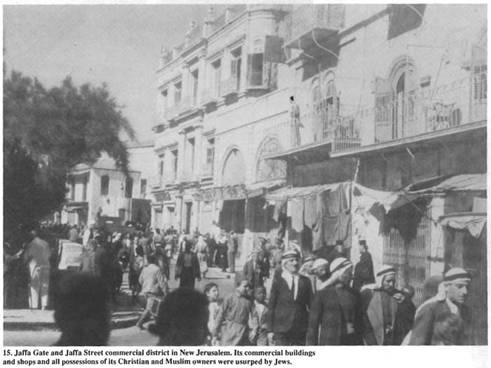 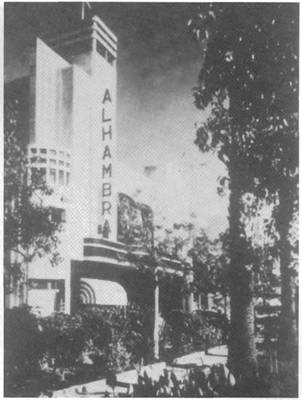 Jaffa : cinéma
1940                           La          Palestine  en voie      d’urba-nisation
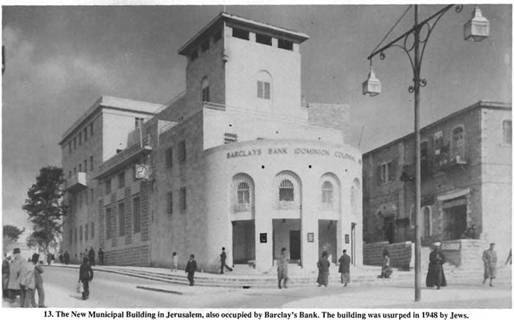 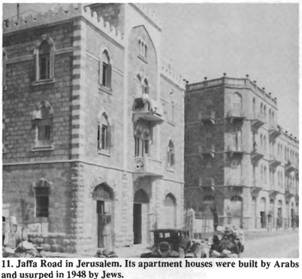 [Speaker Notes: .]
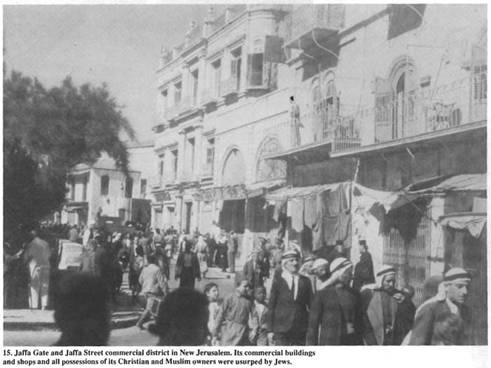 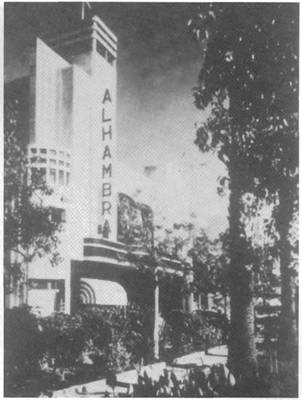 Jaffa : cinéma
1940                           La          Palestine  en voie      d’urba-nisation
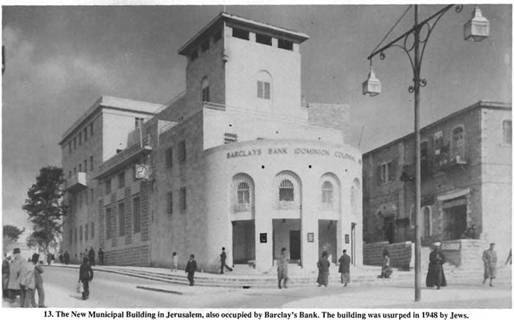 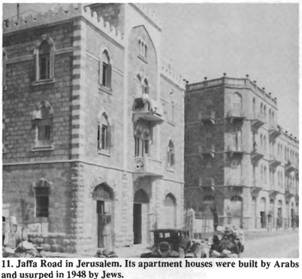 [Speaker Notes: .]
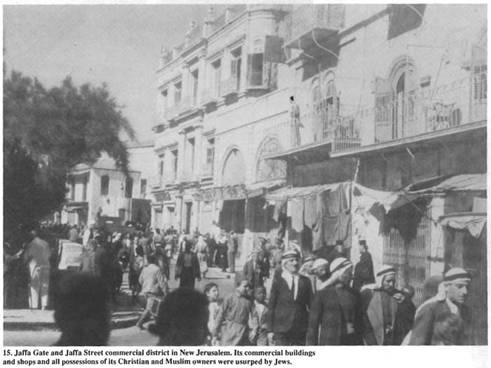 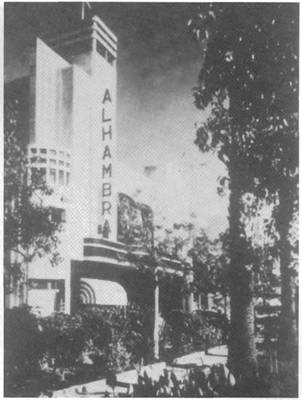 Jaffa : cinéma
1940                           La          Palestine  en voie      d’urba-nisation
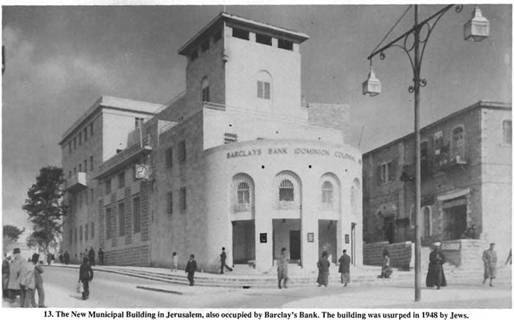 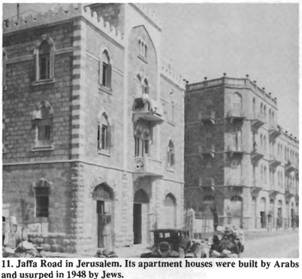 [Speaker Notes: .]
Résistence
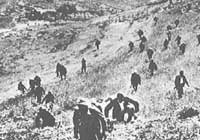 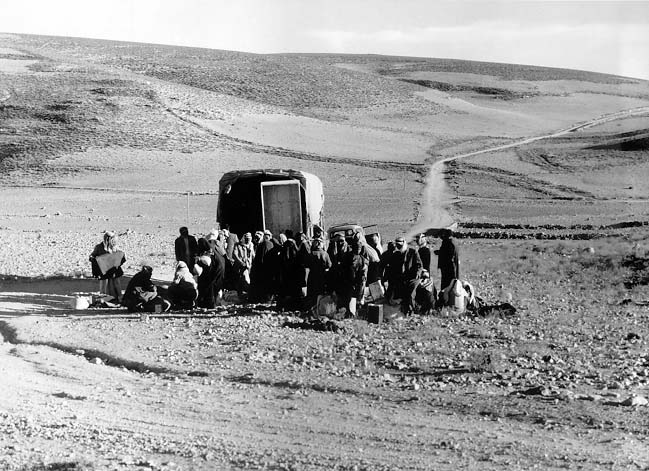 1948
La Nabka     (le    désastre)
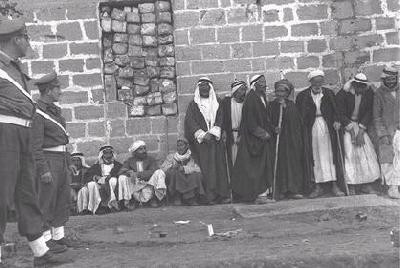 Arrestations
Ravitaillement en plein désert
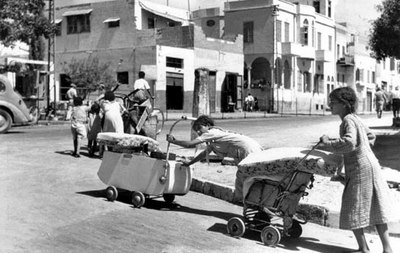 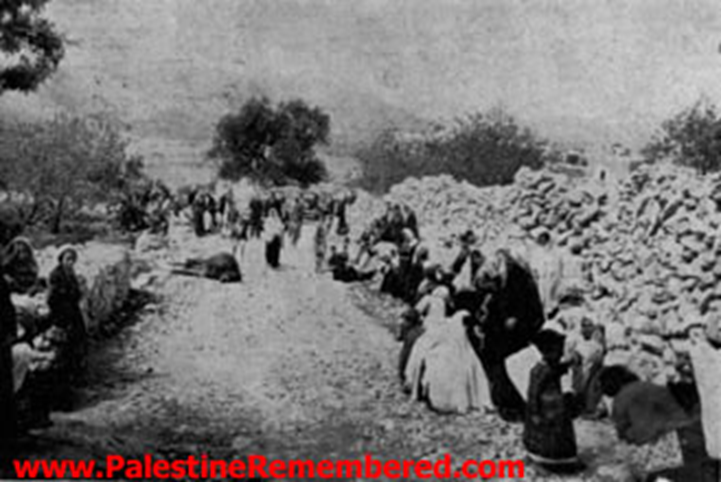 Fuite de Jaffa
La seule voie de fuite
[Speaker Notes: .]
1945                               Le projet de partage proposé par la commission anglo-américaine.
Il y eut plusieurs autres propositions de partage. Aucune ne fut appliquée.
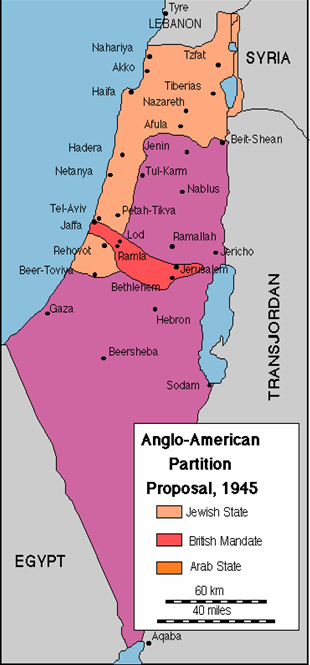 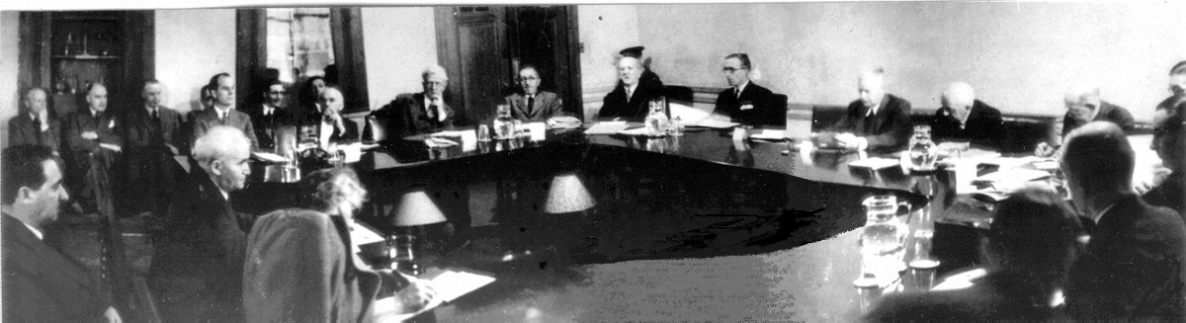 Ben Gurion devant la commission angloaméricaine
1946    L’Angleterre annonce qu’elle renonce au mandat d’administration de la Palestine.
La décision doit être considérée dans le contexte de la croissante influence politique des USA et de la  décolonisation.
9
[Speaker Notes: Ce plan est très similaire à celui proposée par la Commission Peel. Cela prouve que celle ci serait la meilleure façon de diviser la Palestine, même si au font il n’était vraiment pas nécessaire de partager la Palestine.

http://en.wikipedia.org/wiki/Anglo-American_Commission_of_Inquiry_on_Palestine]
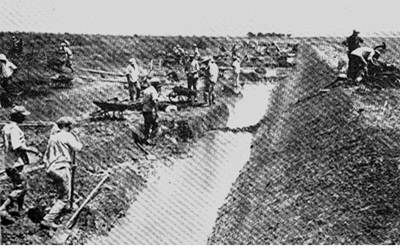 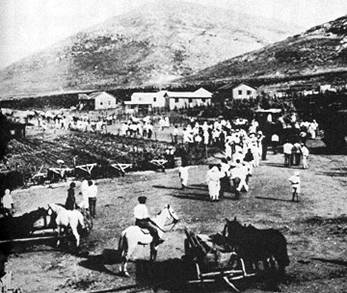 1920 Colonie dans la vallée de Jezreel
Début années ’20 : travaux de assèchement
Depuis le début les sionistes sont très actifs et  jouissent                                                                                        du puissant soutien du Fond national juif (créé en 1901) et de l’administration pro-sioniste anglaise.
Kibboutzin   1935
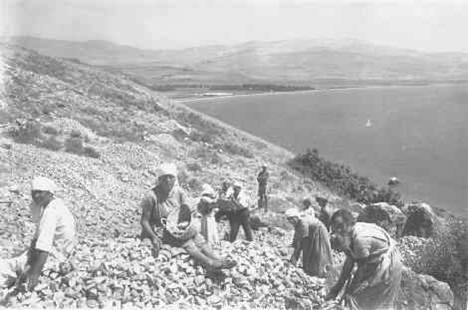 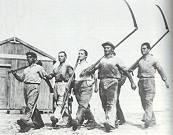 Brigade du travail dans un kibboutz années ‘20
10
[Speaker Notes: .]
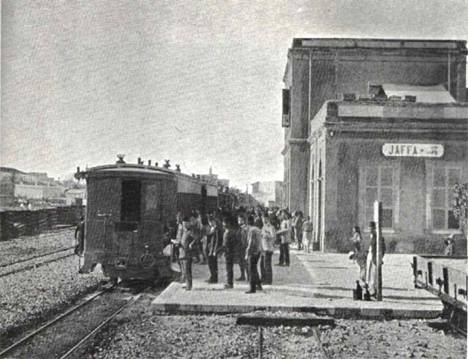 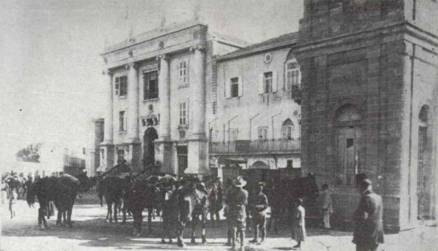 La gare 1920
Mairie 1918
Jaffa, la capitale économique de la Palestine pendant le mandat britannique
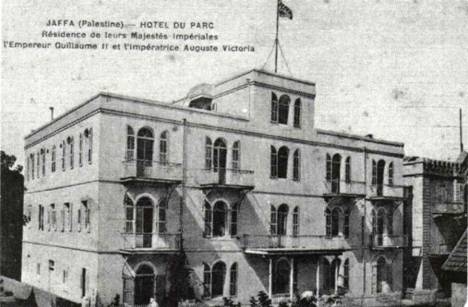 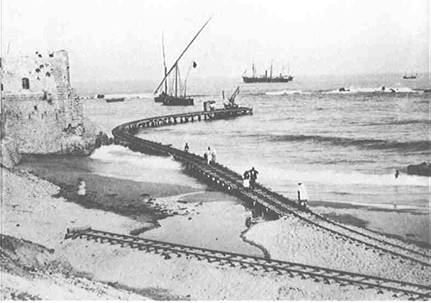 Le port
Park Hotel, 1900
11
[Speaker Notes: https://fr.wikipedia.org/wiki/Jaffa
http://en.wikipedia.org/wiki/Jaffa]
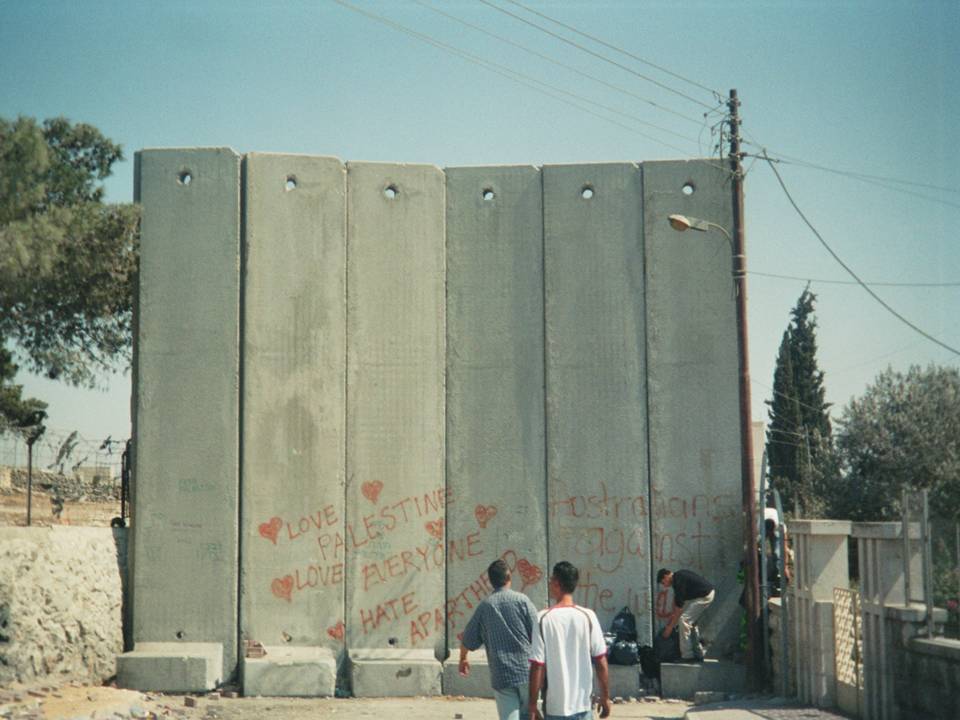 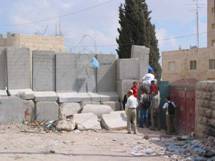 PASSAGE PIETON             POUR  LES PALESTINIENS
Rue bloquée à Abu Dis, Jérusalem-Est
12
[Speaker Notes: Entretemps, ces éléments en béton ont été remplacés par le «MUR" qui est infranchissable.

http://en.wikipedia.org/wiki/Abu_Dis]
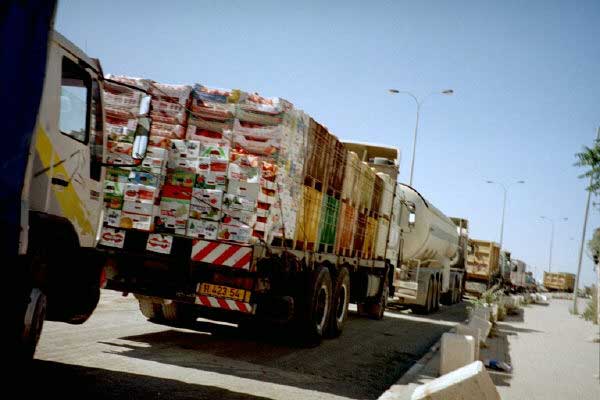 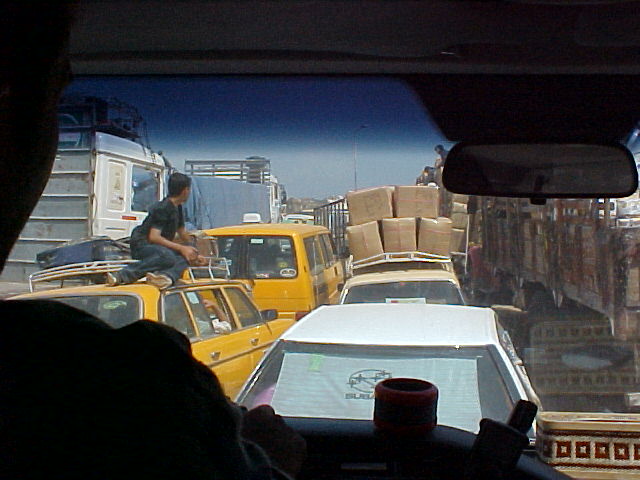 Chek point route Jérusalem- Bethléem
L’inter- section de Kahn Yunis était ouverte 2 heures par jour
Israël étrangle l’économie palestinienne :
Aux check points les marchandises des et pour les Palestiniens doivent s’arrêter souvent pendant plusieurs jours en plein soleil.
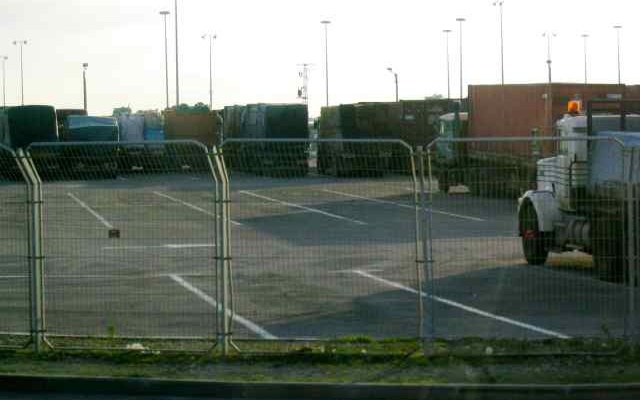 Check point Erez Gaza
Aides humanitaires bloqués
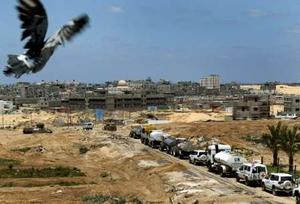 13
[Speaker Notes: https://fr.wikipedia.org/wiki/Blocus_de_la_bande_de_Gaza
http://en.wikipedia.org/wiki/Blockade_of_the_Gaza_Strip]
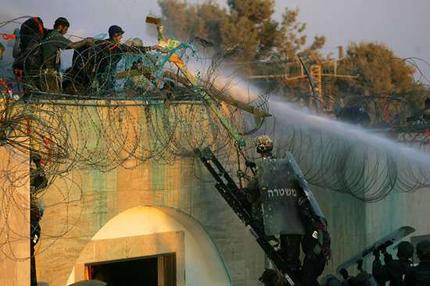 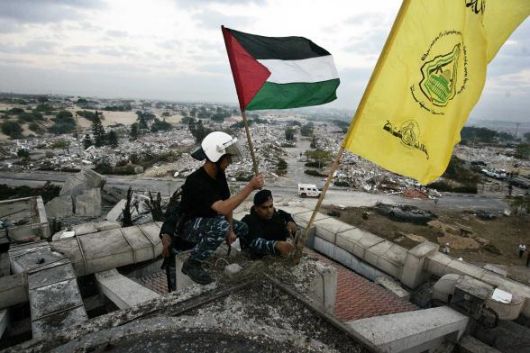 Seulement des décombres
La résistance théâtrale des colons israéliens de Gaza
Août 2005   Les israéliens se retirent de la bande de Gaza en laissant seulement des décombres et les synagogues.
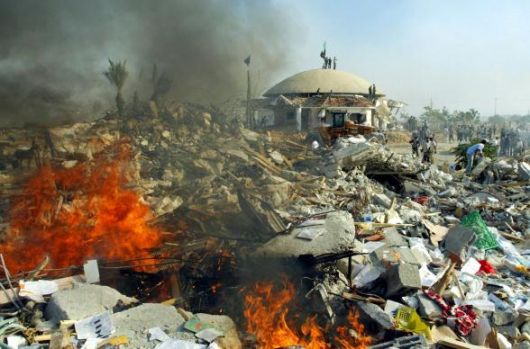 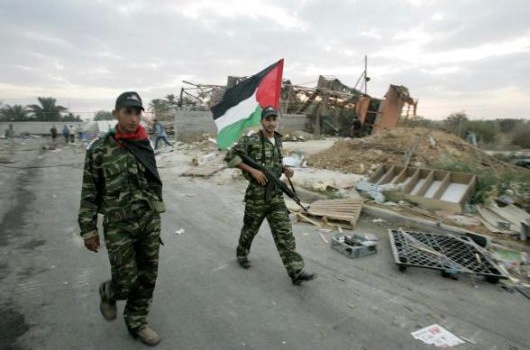 Les palestiniens détruisent les synagogues
14
[Speaker Notes: Ils ont laissé intactes seulement les synagogues.

https://fr.wikipedia.org/wiki/Plan_de_d%C3%A9sengagement_des_territoires_occup%C3%A9s
http://en.wikipedia.org/wiki/Gaza_withdrawal]
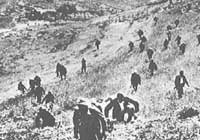 15
Les Palestiniens doivent partir
A cause des très mauvaises conditions de vie dans les territoires palestiniens occupés chaque année plus de 100’000 Palestiniens émigrent définitivement.
Gaza, le départ
16
[Speaker Notes: .]
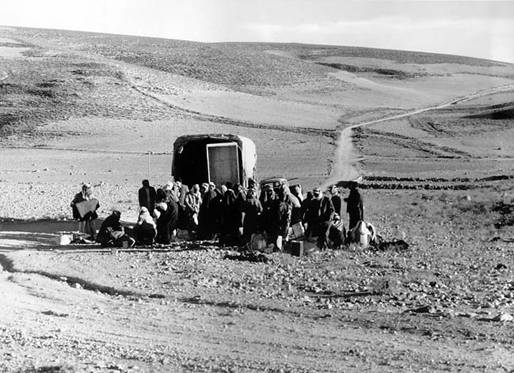 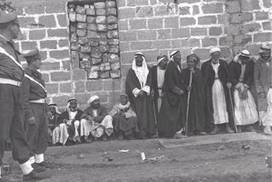 Arresti
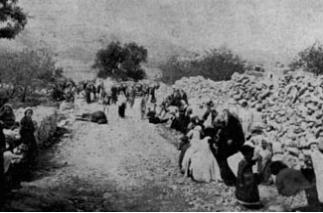 Rifornimento nel deserto
1948  La Nakba          (il disastro)
Fuga
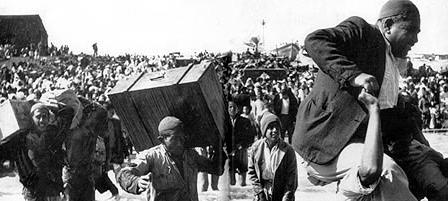 Fuga da Jaffa
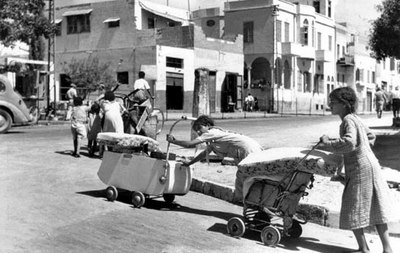 17
Fuga da Jaffa
[Speaker Notes: .]
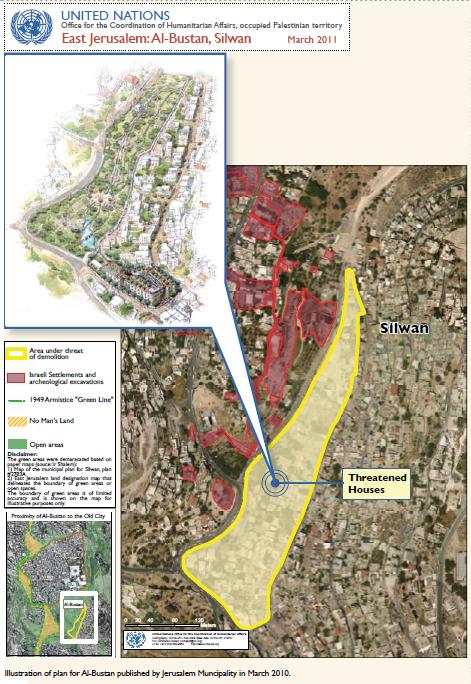 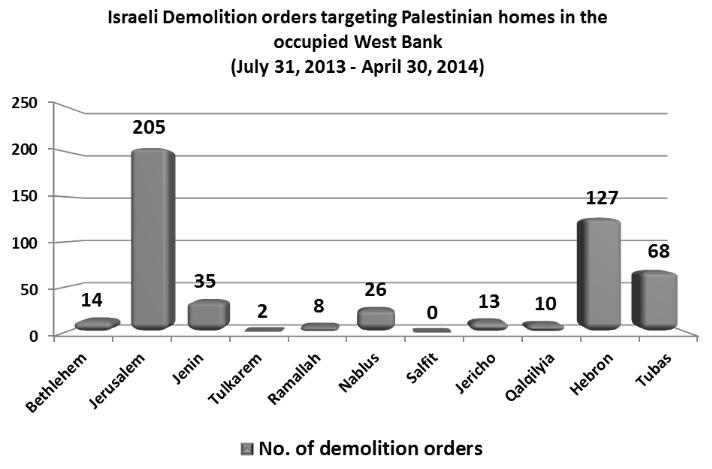 Jérusalem Est:                       les quartiers de Al-Bustan et Silvan où les Israéliens veulent démolir un grand nombre de maisons palestiniennes
18
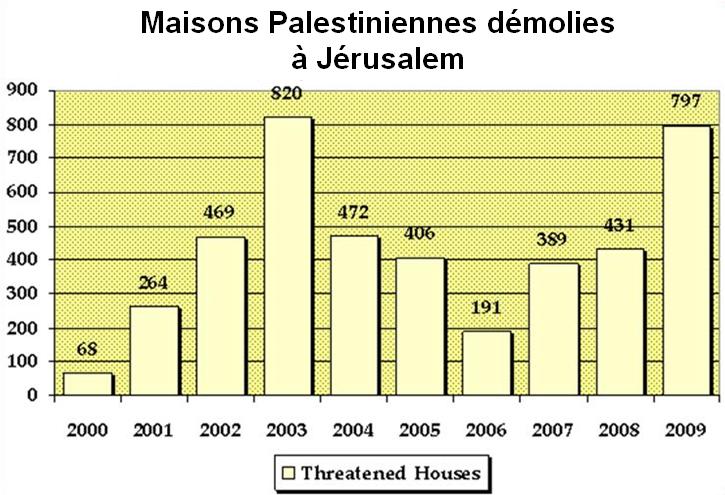 [Speaker Notes: http://en.wikipedia.org/wiki/House_demolition_in_the_Israeli%E2%80%93Palestinian_conflict
http://www.hrw.org/news/2009/11/06/israel-stop-east-jerusalem-home-demolitions
http://www.ifamericansknew.org/stat/settlements.html
http://alresalah.ps/en/index.php?act=post&id=338
http://angryarab.blogspot.ch/2013/05/demolition-of-palestinain-homes-in.html]
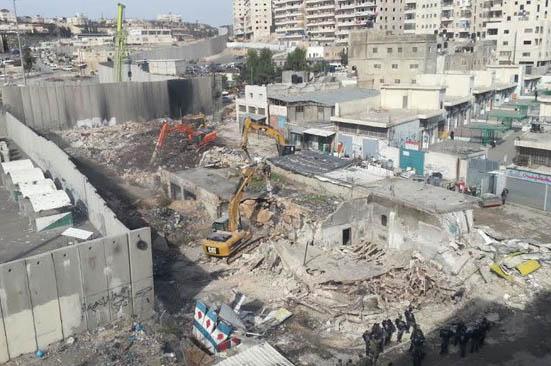 03.12.2014 - Gerusalemme est, campo profughi di Shufat. Gli israeliani demoliscono un edificio e 20 negozi, ultimi rimasti di una proprietà di oltre 11’000 metri quadrati già confiscati in precedenza alla famiglia palestinese Dajani.  Nel 2014 gli israeliani hanno demolito circa 360 strutture palestinesi a Gerusalemme Est.
http://www.maannews.net/eng/ViewDetails.aspx?ID=744486
19
[Speaker Notes: .]
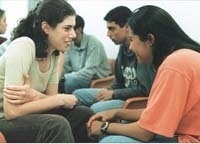 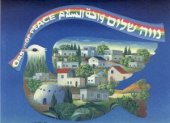 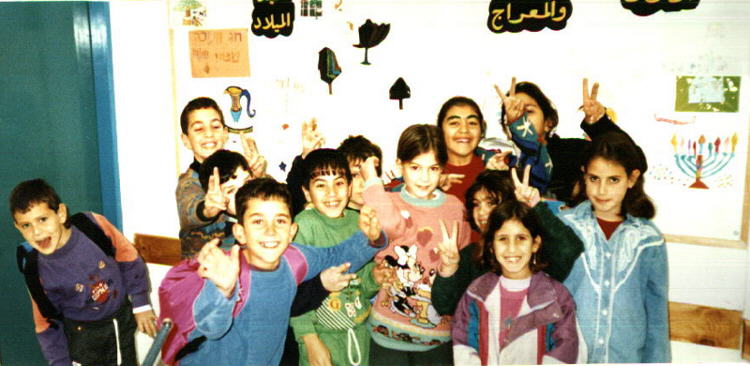 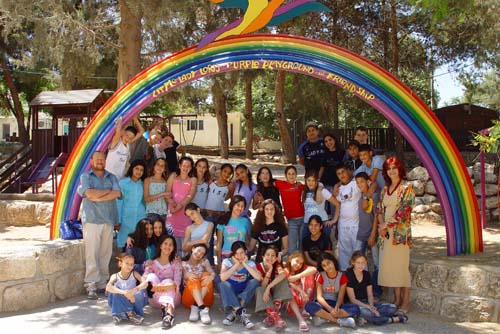 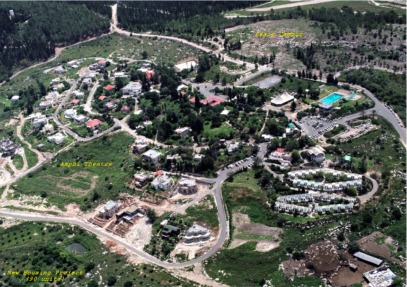 NEVE SHALOM    The village where Hebrews and Palestinians pacifically cohabit
20
[Speaker Notes: Neve Shalom is the only "mixed village" in Palestine. Its existence shows however that a pacific cohabitation is possible and even enriching.

http://en.wikipedia.org/wiki/Neve_Shalom]
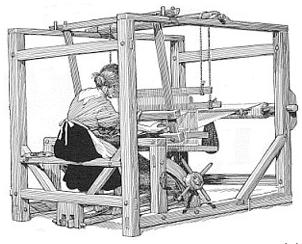 I progressi nel settore tessile hanno eliminato molti posti di lavoro
Telaio manuale
1745   Il primo telaio  interamente automatico
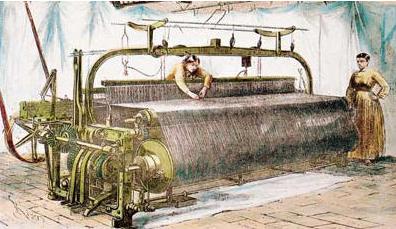 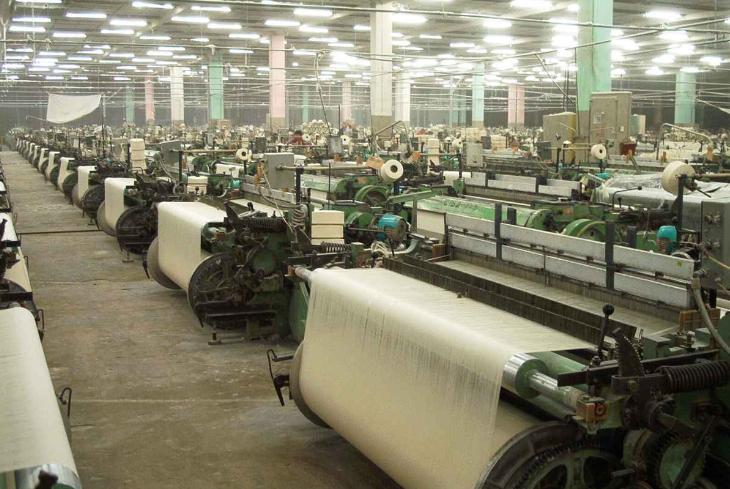 1800
21
Moderna industria tessile
Telaio meccanico azionato da una macchina a vapore
[Speaker Notes: Incomincia il periodo della rivoluzione industriale (grandi stabilimenti industriali) e delle grandi invenzioni : Acciaio, macchina a vapore, ferrovia, navi a vapore e di ferro, tessitura automatica, nuovi materiali, telegrafo, ecc.
La tessitura si automatizza. Inutile distruggere le macchine (come hanno fatto i tessitori inglesi nel 1700). Il progresso è inarrestabile ma porta profitto soprattutto ai proprietari delle macchine.

http://en.wikipedia.org/wiki/Northrop_Loom
http://en.wikipedia.org/wiki/Lancashire_Loom


http://en.wikipedia.org/wiki/Loom
https://de.wikipedia.org/wiki/Webstuhl
https://it.wikipedia.org/wiki/Tessitura
https://it.wikipedia.org/wiki/Telaio_(tessitura)
http://en.wikipedia.org/wiki/Textile_industry#mediaviewer/File:Raschelei.jpg]
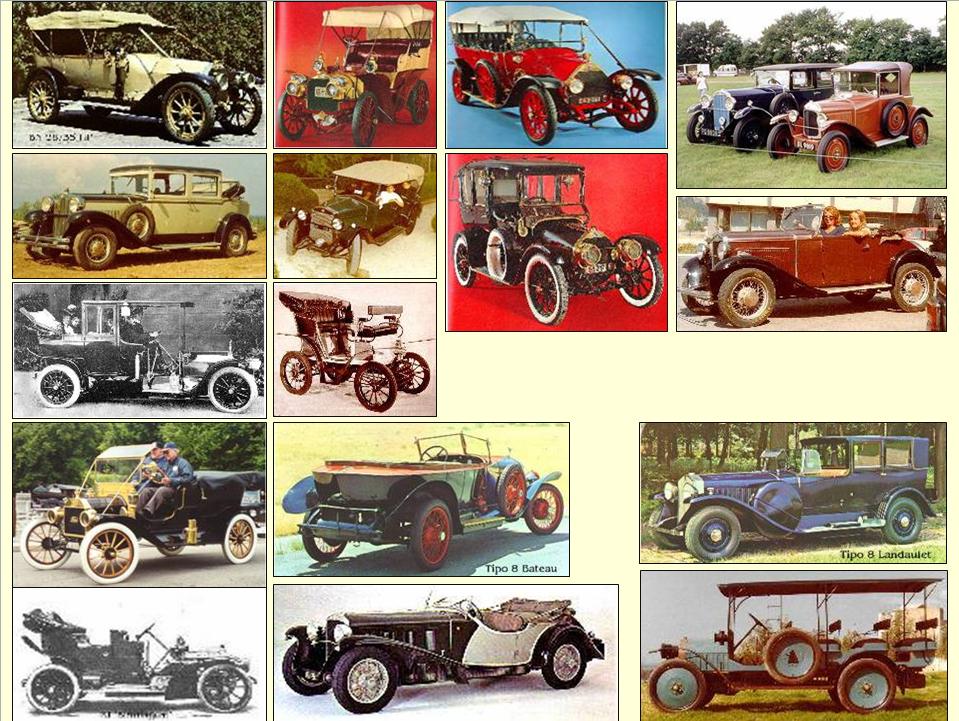 22
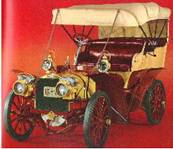 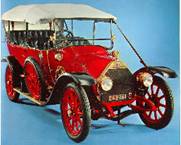 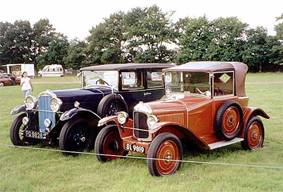 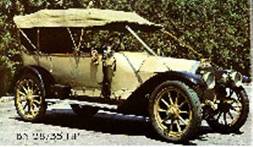 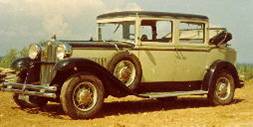 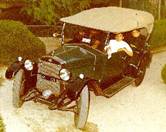 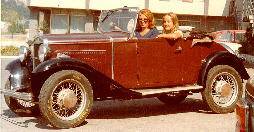 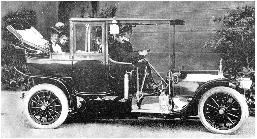 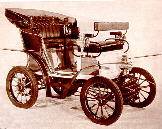 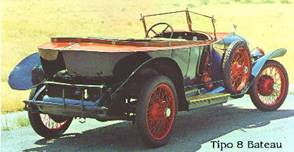 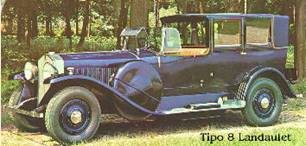 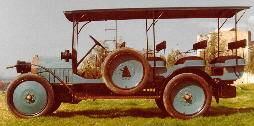 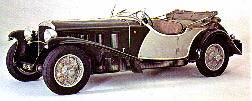 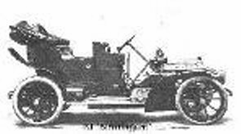 [Speaker Notes: Los primeros coches eran una derivación de los carruajes tirados por caballos.

https://es.wikipedia.org/wiki/Historia_del_autom%C3%B3vil
http://en.wikipedia.org/wiki/Antique_car]
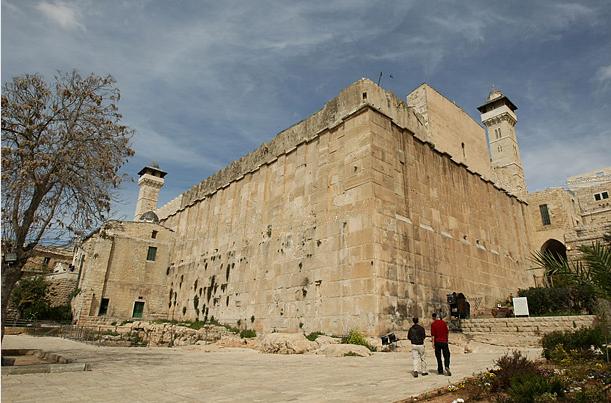 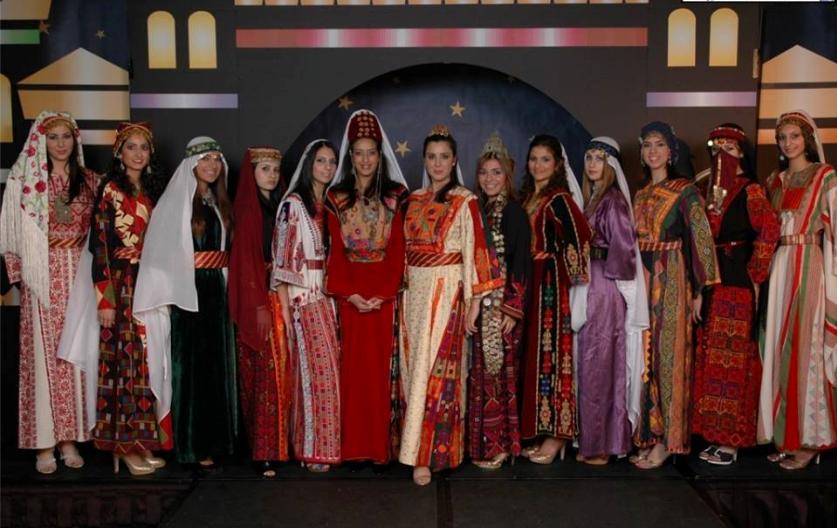 Hebron, tumba de los Patriarcas
Trajes tradicionales palestinos
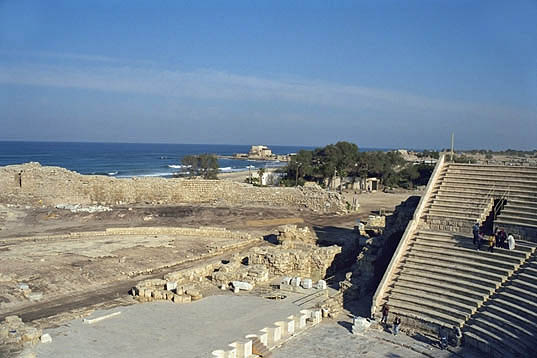 Ruinas romanas en Cesarea
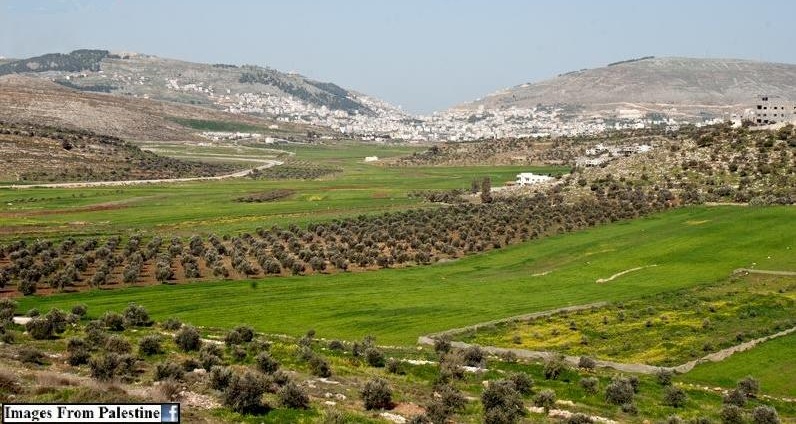 Nablus
Vista de Palestina
24
[Speaker Notes: http://en.wikipedia.org/wiki/Cesarea
http://en.wikipedia.org/wiki/Acre,_Israel]
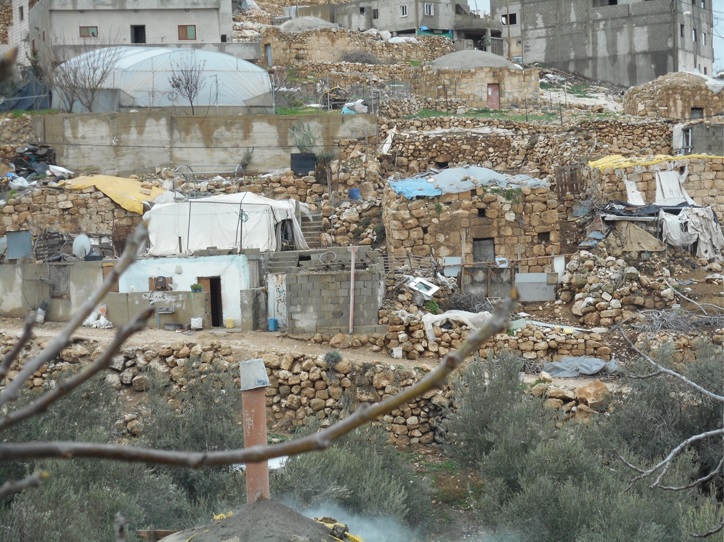 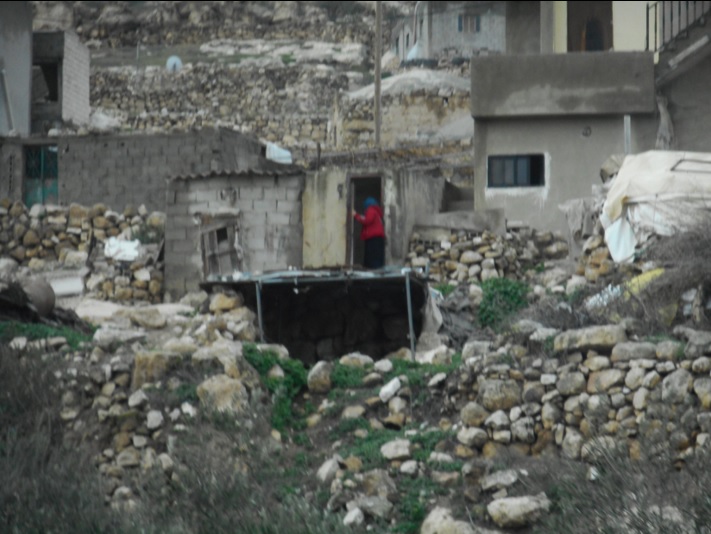 Nach der Zerstörung der Häuser: das troglodyten Leben.
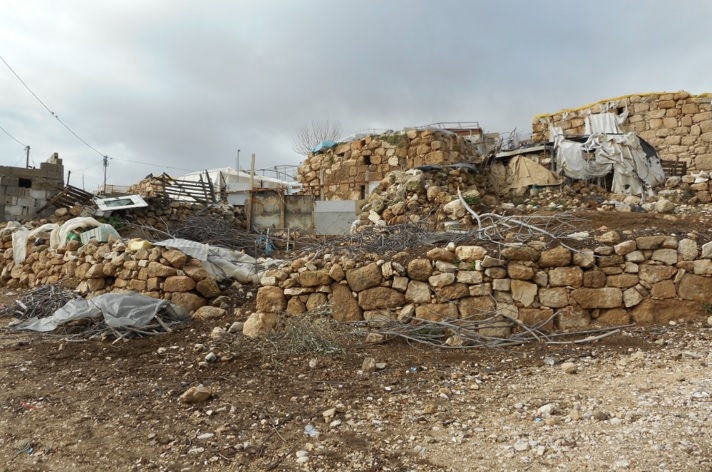 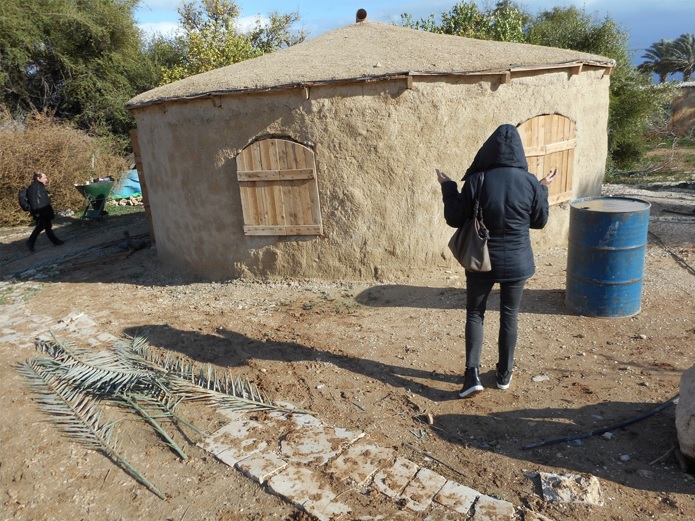 25
[Speaker Notes: Die Israelis erlauben den Palästinenser nicht, die zerstörten Häuser wieder aufzubauen. Deshalb müssen die Palästinenser sich begnügen.]